Accessing the Douglas County Forestry GIS Portal through ESRI Apps
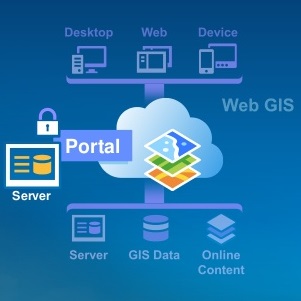 Https://forestry.superiordcgis.org/portal
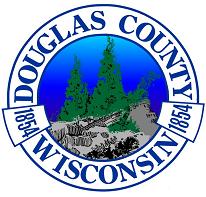 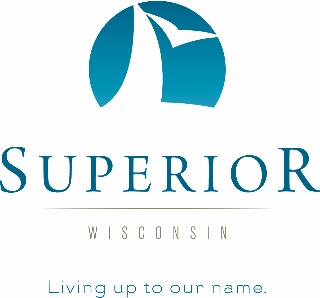 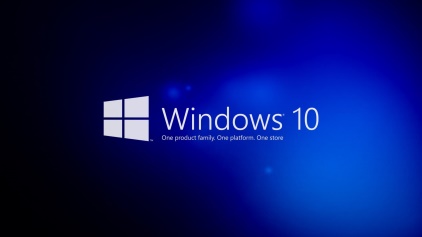 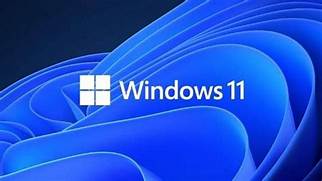 Download ArcExplorer from the Microsoft Store or Apple Apps
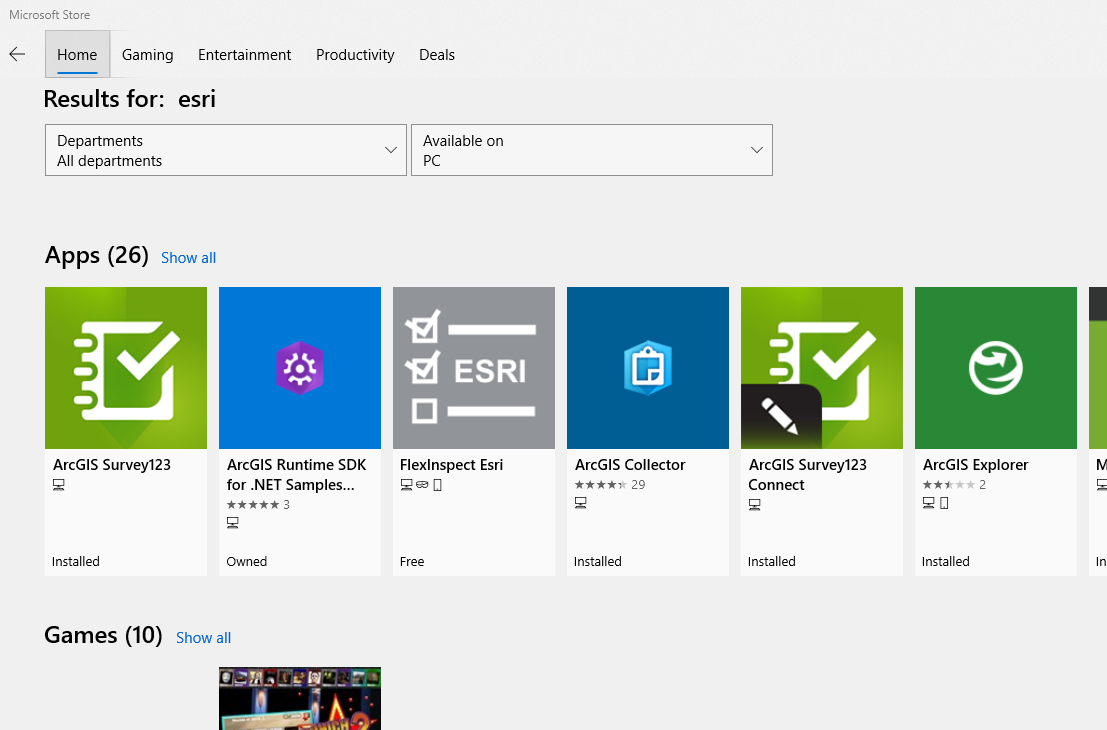 May need to search for ESRI in the search bar of the “stores”
Opening ArcExplorer
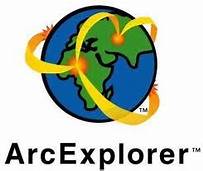 Each computer may look a little different but the icon that is used is the same
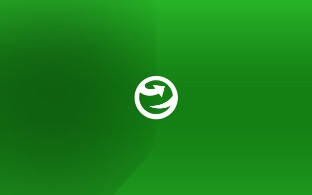 Logging In (Internet Required)
Required:  Internet Connection
Data Plan on Tablet
WI-FI Connection with Internet

ArcExplorer is a READ-ONLY App from ESRI
No Data can be edited in this App
The Windows version is considerably slower and limited in capabilities compared to the Apple IOS
ArcExplorer
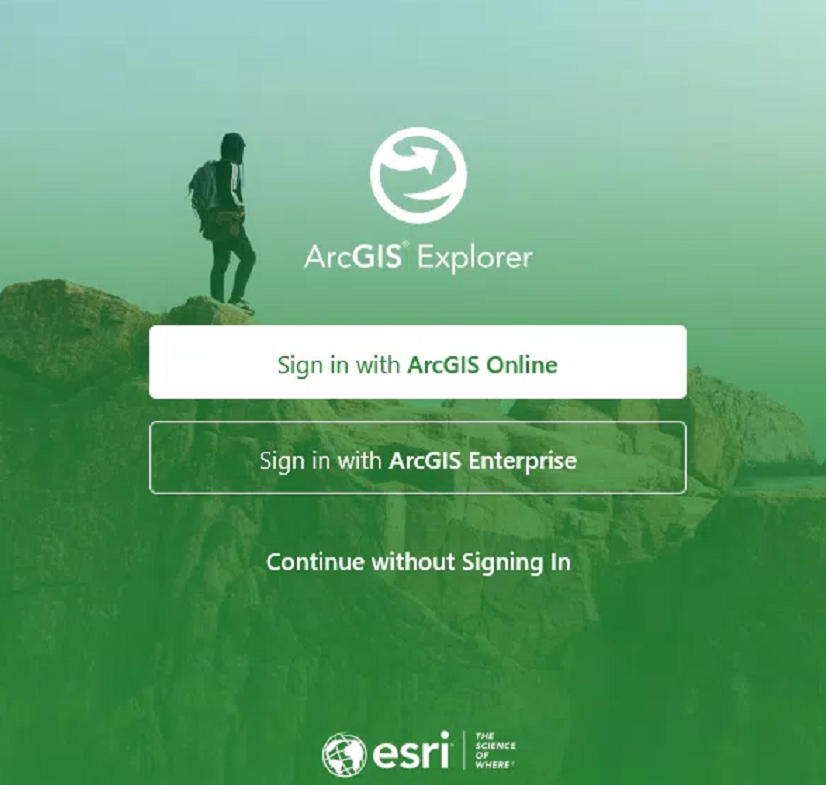 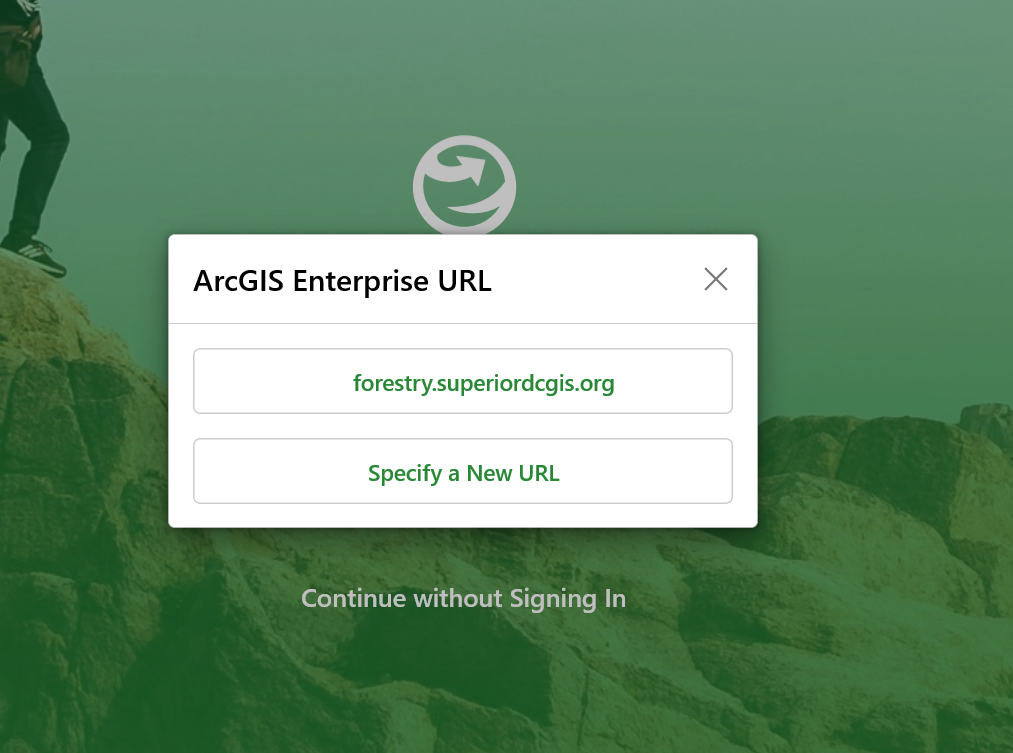 ArcExplorer
Credentials
Portal Address:  https://forestry.superiordcgis.org/portal
Login:  Email address (if this doesn’t work contact gishelp@ci.superior.wi.us)
Password: COSDC#11 (once logged in feel free to change your password)

*FYI, this account is completely separate from your ESRI ArcGIS Online Account through ESRI.com (if you have an account there)
**You may be asked to answer a security question to gain access on the first login attempt
Login:  Email address Password: COSDC#11
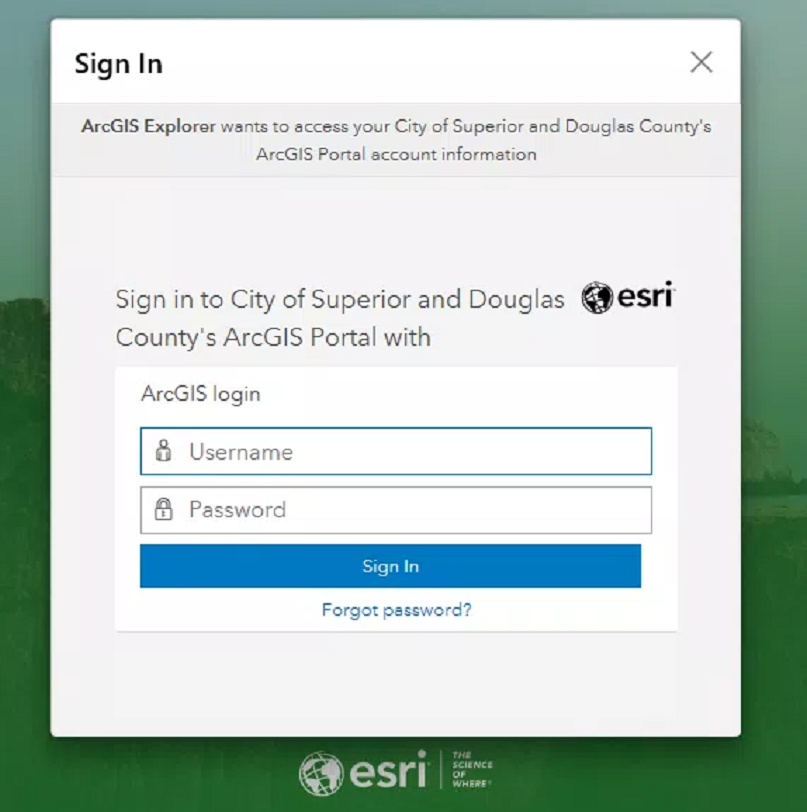 Using ArcExplorer
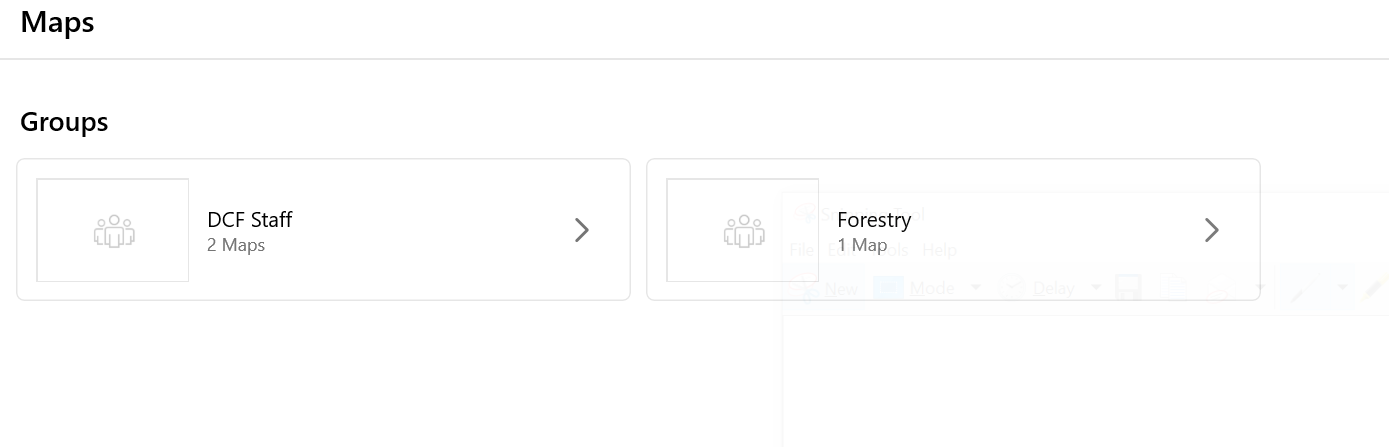 Search for Services
Favorite Items
DCF Staff Map
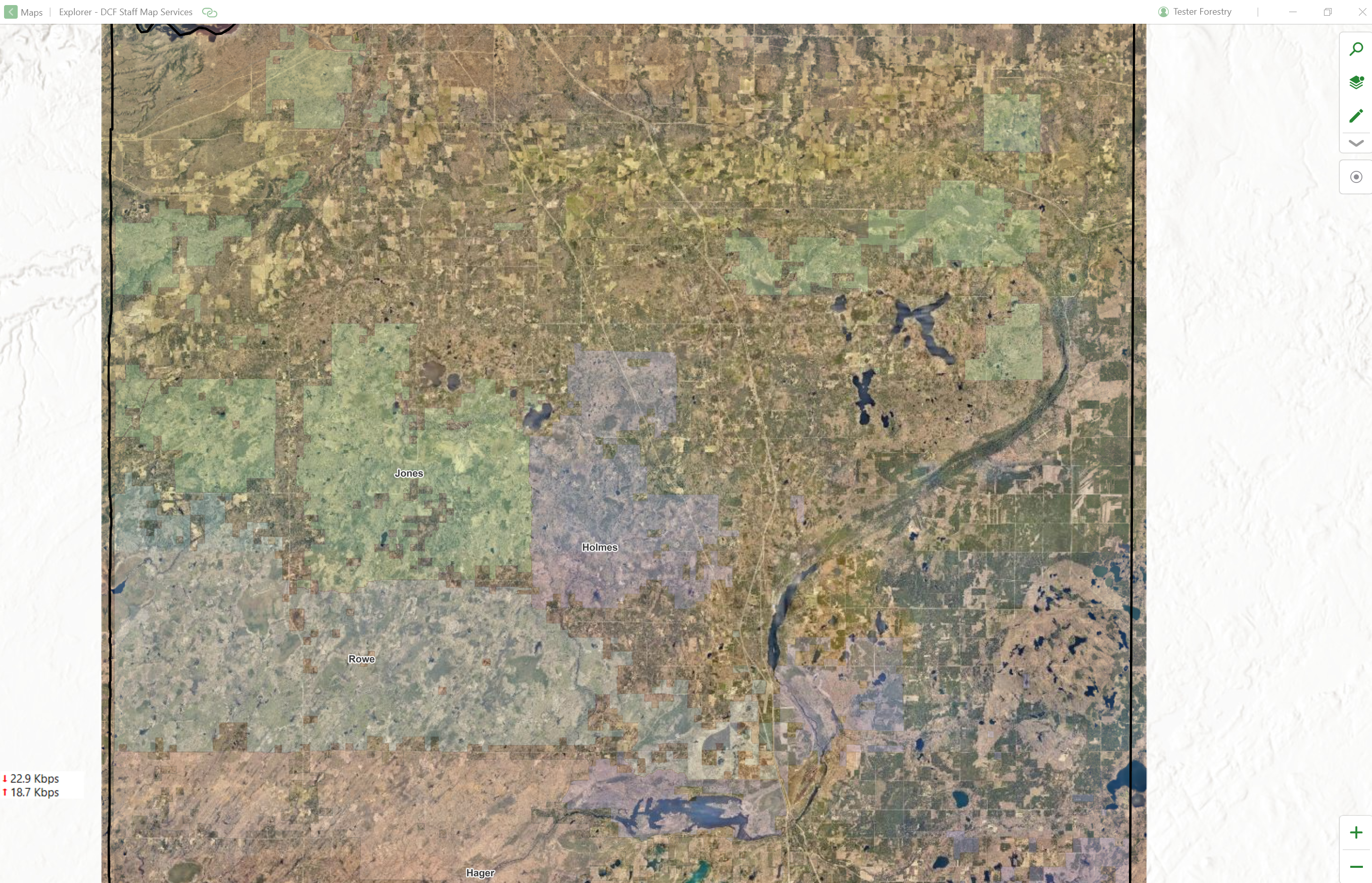 ArcExplorer Capabilities
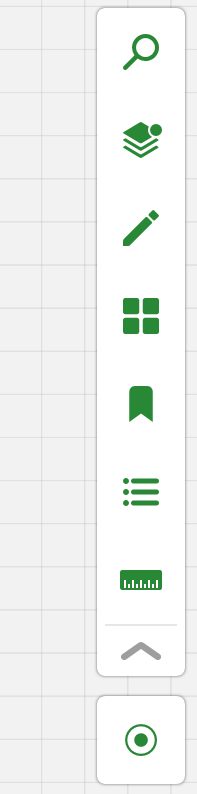 Search Addresses
Layers
Basemap
Draw
Bookmarks
Legend
More Tools
Measure
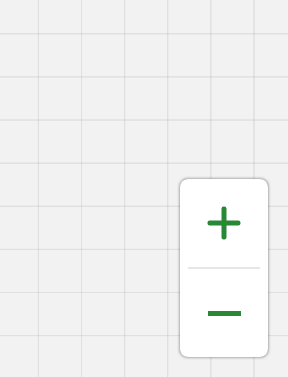 Locate using GPS
Zoom In
Zoom Out
Browser Based Apps
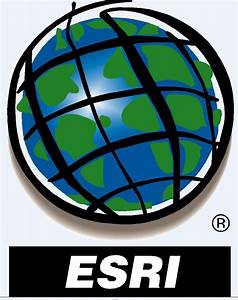 https://forestry.superiordcgis.org/portal/apps/webappviewer/index.html?id=a173dc6b281147e4bfe2b7bbb3072a90
https://portal.superiordcgis.org/portal/apps/webappviewer/index.html?id=0bea90c7bd45461cb9cbbe0955a8f1a1
https://portal.superiordcgis.org/portal/apps/webappviewer/index.html?id=b2eeeb1a43124ffbb0e0db2ad2a3f65b
https://portal.superiordcgis.org/portal/apps/webappviewer/index.html?id=db8bbba2ca32476a9971f182127e545a
ArcExplorer Resources
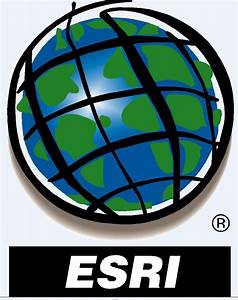 https://www.esri.com/en-us/arcgis/products/arcgis-explorer/overview
https://www.microsoft.com/en-us/p/arcgis-explorer/9plxrwkxxj21?activetab=pivot:overviewtab
https://apps.apple.com/us/app/arcgis-explorer/id860708788
https://portal.superiordcgis.org/portal
https://forestry.superiordcgis.org/portal/
Media Sharing(FTP)
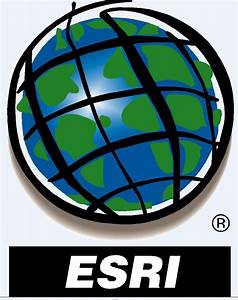 https://media.superiordcgis.org/FTP/Douglas/Forestry/

Public Use Downloads only (Directory Browsing is Enabled)
Media
Videos
Pictures
Software
Can used to link images to Data

Send info to me to get something uploaded: gis@ci.superior.wi.us